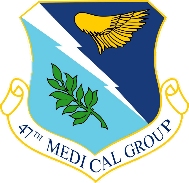 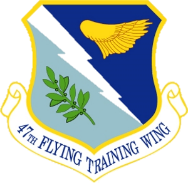 2021 INFORME ANUAL DE CALIDAD DEL AGUA POTABLE
SISTEMA DE AGUA DE BASE DE LA FUERZA AÉREA LAUGHLIN
TODA LA AGUA POTABLE PUEDE
CONTENER CONTAMINANTES
AVISO ESPECIAL
Cuando el agua potable cumple con los estándares federales, puede que no haya ningún beneficio para la salud al comprar agua embotellada o dispositivos de punto de uso.

Es razonable esperar que el agua potable, incluida el agua embotellada, contenga al menos pequeñas cantidades de algunos contaminantes. La presencia de contaminantes no necesariamente indica que el agua representa un riesgo para la salud. Se puede obtener más información sobre contaminantes y posibles efectos sobre la salud llamando a la Línea Directa de Agua Potable Segura de la EPA (1-800‑426‑4791).
Este puede ser más vulnerable que la población general a ciertos contaminantes microbianos, como el Cryptosporidium, en la agua potable. Bebés, algunos ancianos o personas inmunocomprometidas, como los que reciben quimioterapia para el cáncer; aquellos que se han sometido a trasplantes de órganos; aquellos que están en tratamiento con esteroides; y las personas con VIH / SIDA u otros trastornos del sistema inmunitario pueden estar particularmente en riesgo de contraer infecciones. Debe buscar consejo sobre el agua potable de su médico o proveedor de atención médica. Las pautas adicionales sobre los medios apropiados para disminuir el riesgo de infección por Cryptosporidium están disponibles en la Línea Directa de Agua Potable Segura al 800- 426-4791.
DEFINICIONES
INTRODUCCIÓN
Las tablas anteriores contienen términos y medidas científicas, algunas de las cuales pueden requerir explicación.

AL (Nivel de acción): la concentración de un contaminante que, si se excede, desencadena el tratamiento u otros requisitos que debe seguir un sistema de agua.
ALG (Meta del nivel de acción): el nivel de un contaminante en el agua potable por debajo del cual no existe un riesgo conocido o esperado para la salud. Las ALG permiten un margen de seguridad.
MCL (Nivel máximo de contaminante): el nivel más alto de un contaminante permitido en el agua potable. Los MCL se establecen tan cerca de los MCLG como sea posible utilizando la mejor tecnología de tratamiento disponible.
MCLG (Meta del Nivel Máximo de Contaminante): el nivel de un contaminante en el agua potable por debajo del cual no existe un riesgo conocido o esperado para la salud. Los MCLG permiten un margen de seguridad.
MFL - Millones de fibras por litro (una medida de asbesto)
MRDL (Nivel máximo de desinfectante residual): el nivel más alto de desinfectante permitido en el agua potable. Existe evidencia convincente de que la adición de un desinfectante es necesaria para el control de contaminantes microbianos.
MRDLG (Meta del nivel máximo de desinfectante residual): el nivel de un desinfectante de agua potable por debajo del cual no existe un riesgo conocido o esperado para la salud. Los MRDLG no reflejan los beneficios del uso de desinfectantes para controlar los contaminantes microbianos.
NA - No aplicable
NTU - Unidades de turbidez nefelométrica
pCi / L - Picocuries por litro (una medida de radiactividad)
ppm - Partes por millón o miligramos por litro (mg / L)
ppb: partes por mil millones o micogramos por litro (µg / L)
ppt - Partes por trillón o nanogramos por litro (ng / L)
ppq - Partes por quintillón o picogramos por litro (pg / L)
TT - Técnica de tratamiento
µmhos / cm: micromhos por centímetro (una medida de conductividad)
Este informe es un resumen de la calidad del agua que Laughlin Air Force Base ofrece a sus clientes. El análisis se realizó utilizando los datos de las pruebas requeridas por la Agencia de Protección Ambiental (EPA) más reciente de EE. UU. Y se presenta en las páginas adjuntas. Esperamos que esta información lo ayude a conocer lo que hay en su agua potable.
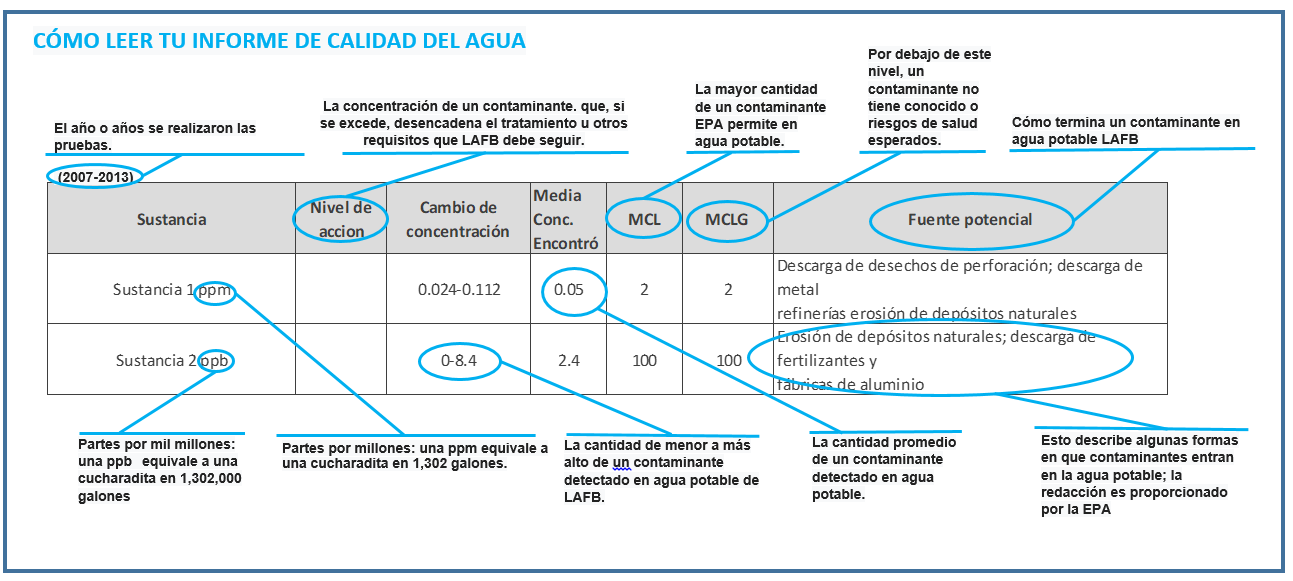 FUENTE DE AGUA POTABLE
Las fuentes de agua potable (tanto el agua del grifo como el agua embotellada) incluyen ríos, lagos, arroyos, estanques, embalses, manantiales y pozos. A medida que el agua viaja sobre la superficie de la tierra o a través del suelo, disuelve el material natural y puede recoger sustancias resultantes de la presencia de animales o de la actividad humana. Los contaminantes que pueden estar presentes en el agua de origen antes del tratamiento incluyen: microbios, contaminantes inorgánicos, pesticidas, herbicidas, contaminantes radiactivos y contaminantes químicos orgánicos.

Los contaminantes que pueden estar presentes en el agua de origen incluyen:

Contaminantes microbianos, como virus y bacterias, que pueden provenir de plantas de tratamiento de aguas residuales, sistemas sépticos, operaciones agrícolas ganaderas y vida silvestre.

Contaminantes inorgánicos, como sales y metales, que pueden ocurrir naturalmente o como resultado de la escorrentía de aguas pluviales urbanas, descargas de aguas residuales industriales o domésticas, producción de petróleo y gas, minería o agricultura.

Pesticidas y herbicidas, que pueden provenir de una variedad de fuentes como la agricultura, la escorrentía de aguas pluviales urbanas y los usos residenciales.

Los contaminantes químicos orgánicos, incluidos los químicos orgánicos sintéticos y volátiles, que son subproductos de procesos industriales y producción de petróleo, y también pueden provenir de estaciones de servicio, escorrentía de aguas pluviales urbanas y sistemas sépticos.

Contaminantes radiactivos, que pueden ocurrir naturalmente o ser el resultado de la producción de petróleo y gas y actividades mineras.
CONSTITUYENTES SECUNDARIOS
INFORMACIÓN DE SALUD SOBRE EL PLOMO
Si está presente, los niveles elevados de plomo pueden causar serios problemas de salud, especialmente para mujeres embarazadas y niños pequeños. El plomo en el agua potable proviene principalmente de materiales y componentes asociados con líneas de servicio y plomería doméstica. Este suministro de agua es responsable de proporcionar agua potable de alta calidad, pero no puede controlar la variedad de materiales utilizados en los componentes de plomería. Cuando su agua ha estado sentada durante varias horas, puede minimizar la potencial de exposición al plomo enjuagando el grifo durante 30 segundos a dos minutos antes de usar agua para beber o cocinar. Si le preocupa el plomo en su agua, es posible que desee analizar su agua. La información sobre el plomo en el agua potable, los métodos de prueba y los pasos que puede seguir para minimizar la exposición están disponibles en la Línea directa de agua potable segura o en http://www.epa.gov/safewater/lead.
Muchos componentes (como calcio, sodio o hierro) que a menudo se encuentran en el agua potable pueden causar problemas de sabor, color y olor. Los componentes de sabor y olor se denominan componentes secundarios y están regulados por el estado de Texas, no por la EPA. Estos componentes no son motivo de preocupación para la salud. Por lo tanto, no se requiere que las secundarias se informen en este documento, pero pueden afectar en gran medida la apariencia y el sabor de su agua.
Laughlin AFB, Texas 
PWS ID Number: TX 2330006
DÓNDE OBTENEMOS NUESTRA
AGUA POTABLE
Nuestra agua potable se compra en la ciudad de Del Rio. La ciudad de Del Río obtiene el agua de San Felipe Springs, una fuente de agua superficial. La Comisión de Calidad Ambiental de Texas (TCEQ) ha completado una evaluación de la fuente de agua de la fuente de agua. Este informe describe la susceptibilidad y los tipos de componentes que pueden entrar en contacto con la fuente de agua potable en función de las actividades humanas y las condiciones naturales. La ciudad de Del Rio recibió el informe de evaluación. Para obtener más información sobre las evaluaciones del agua de origen y los esfuerzos de protección en nuestro sistema, comuníquese con Bioenvironmental Engineering Flight, 47 OMRS / SGXB, al (830) 298-6859.
2021 INFORME ANUAL DE CALIDAD DEL AGUA POTABLE
SISTEMA DE AGUA DE BASE DE LA FUERZA AÉREA LAUGHLIN
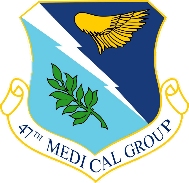 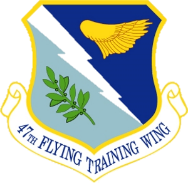 Laughlin AFB, TX
Systema De Agua
PWS ID Number: TX 2330006

Preguntas Sobre Su Informe de Calidad Del Agua?
Si desea mas informacion o una copia de este informe de calidad del agua, llame al: 
Comercial (830) 298-6859
DSN 732-6859 

Llama a la Mesa de Ayuda 24 Horas de CE para:
Infromes de fugas
Descansos principales de agua
Respaldos de alcantarillado
    Comercial (830) 298-5488

Para obtener mas informacion sobre Bioenvironmental Engineering Flight, visita nuestro sharepoint:
usaf.laughlin.47-mdg.list.47mdos-sggb-bio@mail.mil

Para obtener mas informaacion sobre nuestro sistemea de agua, visite Texas Drinking Water Watch :
http://dww2.tceq.texas.gov/DWW/

Bioenvironmental
Engineering
47 OMRS/SGXB
590 Mitchell Blvd.
Bldg. 375
Laughlin AFB, TX 78843

Horas de Operacion:
Lunes - Jueves:  0730-1630
Viernes:  0830 – 1630
Laughlin AFB, Texas PWS ID Number: TX 2330006